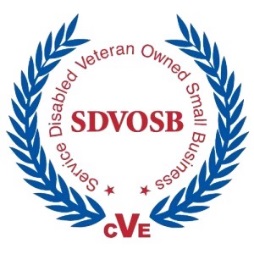 Are Things Always as They Seem?
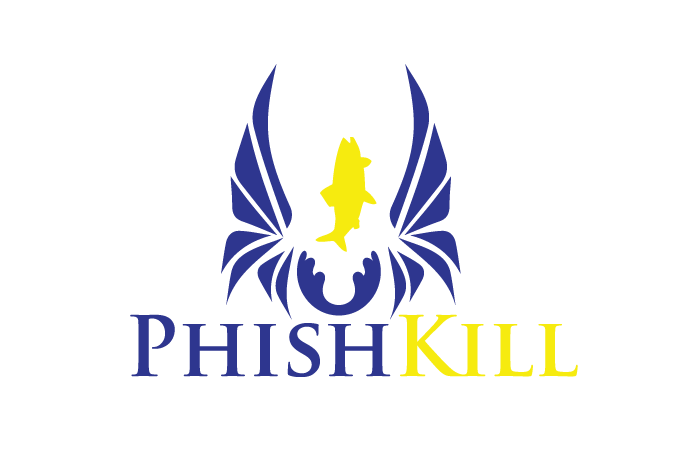 Steven Mains, PhD, CEO
757-814-3598
steven.mains@techmis.com
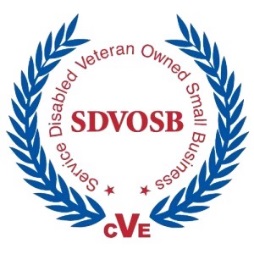 Or: When is  Ping Pong Ball Just a Ping Pong Ball?
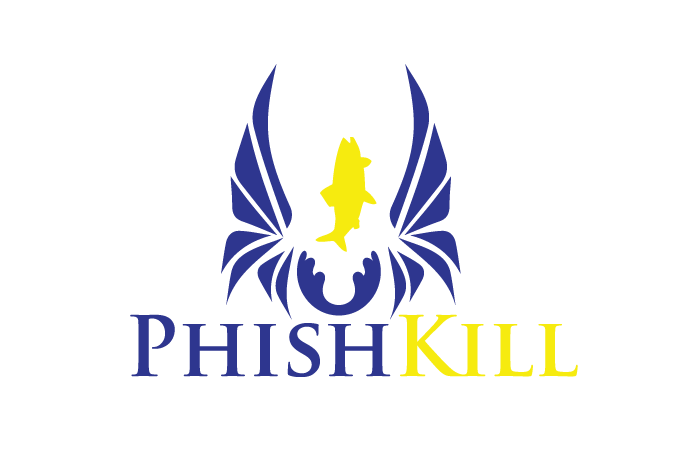 Steven Mains, PhD, CEO
757-814-3598
steven.mains@techmis.com
A Day Starts Like Any Other
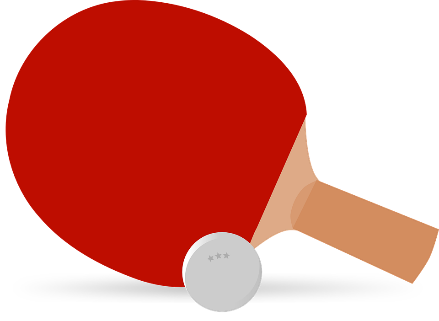 Then Turns Bad
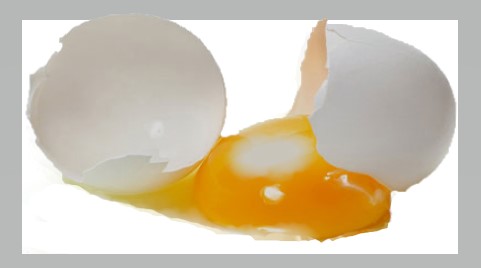 [Speaker Notes: This not only encrypts your files, but steals your data too. Looks like their English poor and they mean $50 in BTC – not the equivalent of $50k]
Or……
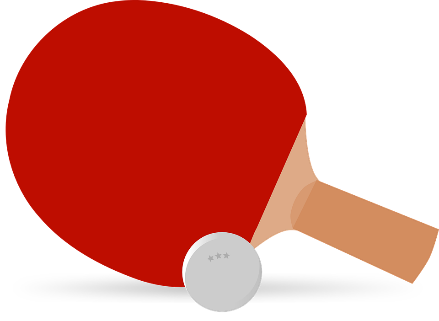 Seasons Greetings!
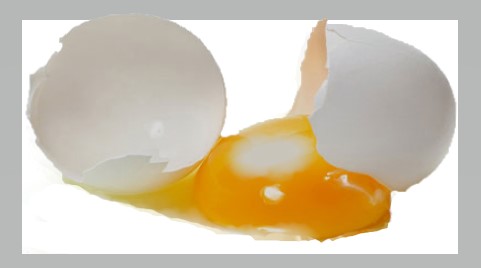 Or Worse….
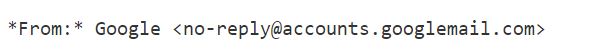 Google says:
john.podesta@gmail.com
“Change your password”
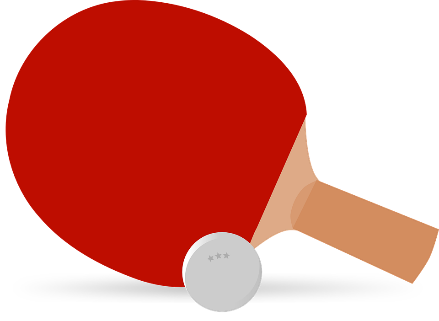 So You Ask the Experts
Security Guy
Podesta Aide
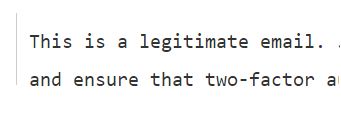 You Forget About It And Months Later…
….On 7 October 2016 



Wikileaks began publishing thousands of emails from Podesta's Gmail account
Headline: “WikiLeaks’ Podesta email release reveals massive Clinton ‘hits’ file on Sanders”
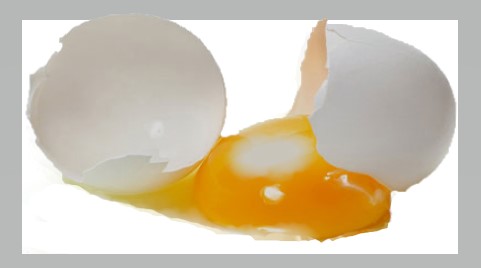 What Hackers Steal
Business Data – Intellectual Property and connections
Tech Data on Weapons, C2 and Inventions
To get large company data go through a small company – Australian F35 Breach 
Personal Data on Clients and Employees
Emails
[Speaker Notes: AUS F35 subcontractor:  Parts of the network, the subcontractor also used internet-facing services that still had their default passwords “admin” and “guest”.

Email is particularly sensitive – we saw what happened with Podesta’s emails, but who has sent an email talking about a client?

Email is also valuable because it reveals banking or broker information, privileged correspondence that would lead a hacker to other, valuable information.]
But it Isn’t Just Data They Are After
The “Internet of Things” (IoT) means more than just data can he held for ransom
How much would you pay to get AC turned back on immediately?
Could your webcam be launching a Denial of Service attack right now? (It could if it is made by Xiongmai or marketed by Digital View ID)
How Big Is This Problem?
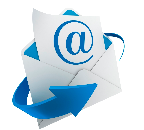 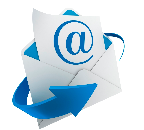 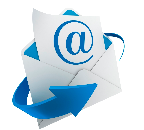 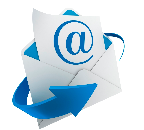 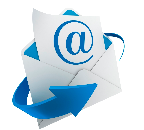 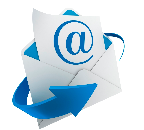 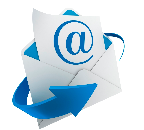 [Speaker Notes: NSA:  enough room for 25,000 movies, 20th C Fox made 2117 movies since Dante’s Inferno in 1935 starring Spencer Tracy, Claire Trevor and Rita Hayworth
Infrastructure attacks include Bowman Avenue Dam in Rye, NY by Iranian hackers

Not-Petya cost Maersk over $200M in delays and disruptions]
How Can This Happen?
Like this, but…
More Likely Its This Guy
Evgeniy M. Bogachev
[Speaker Notes: Evgeniy M. Bogachev.  $3M bounty.  Had over 1M computers under his control.]
How Does He Do It?
Most Times, Phishing
85% of organizations suffered a phishing attack in 2016
Number of attacks up 250% from 2015
Where do they come from?
—  Eastern Europe  		—   Nigeria
—  Insiders			—  College Students
30% of Phishing Emails are opened
In the United States, 65 percent of survey respondents correctly answered the question, "What is phishing?" -- It is not an education problem
Or MalWare Attacks Can Come From…
Surfing Dodgy Sites
What sites pose the greatest threat?
Video game cheat sites
Celebrity gossip sites
Porn sites
Other risky sources:
Pirated software
Mass file sharing sites
Or Like This…
A Good Entry Point
EA to President
Worked for Regional VPs incl Head of Latin America
At company since 1994 (knows everyone)
Fluent Spanish
Graduated Salem State
Rabid Patriots Fan
2 boys in youth football
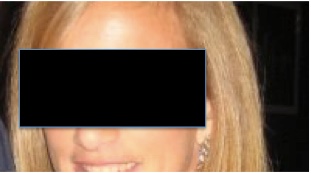 Available information provides numerous approaches for phishing attack
[Speaker Notes: Grad Salem State, Go Vikings]
Then a Phishing  Email Like This
This is [President] Dave, I’m locked out of my email  account, can you have IT reset my password and send it to me, please?
Yo soy Esteban de Bogotá. Estoy en Boston para las reuniones, pero estoy bloqueado de mi cuenta. ¿Puede ayudarme a desbloquear, por favor?
The Salem Vikings are hosting a Batting, Throwing and Baserunning competition for kids of alumni before the first game against Roger Williams.  Sign up now, slots are limited, prizes include VIP tix.
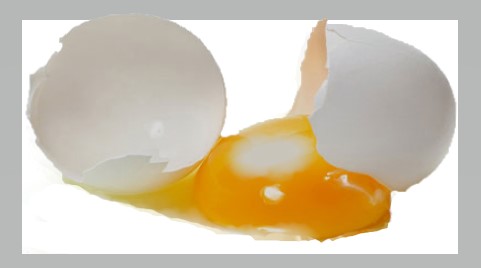 Or One of the “Usuals”
Bogus invoice (#1 approach in 2017)
Your account will be locked, disabled or suspended unless you login [Your Bank]
Irregular/fraudulent activity detected or your account requires a security update [USAA]
You’ve received a secure or important message [American Express]
Attachment-based phishing with a variety of themes
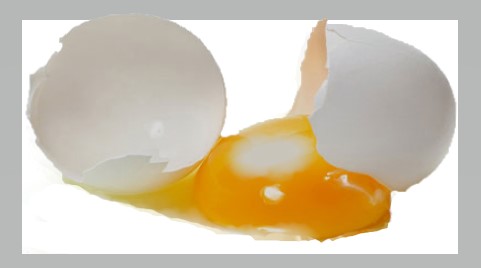 So What Can We Do About It?
Vet subs and vet the cloud
NIST Compliance
Keep AV, OS and Firewalls up to date
Change passwords (on internet-facing systems)
Identify and segregate sensitive data and networks
Role Separation -- sensitive authorities dispersed
Check identity exposure of key people on Dark Web
Backup, backup – locally, 20+ miles away, long-term
Improve employee sensitivity and communication
Prepare for an incident
Ransomware Action Plan		─ Data Theft Detection and
Continuity of Operations Plan		Reaction Plan
Make separation decisions quickly and completely
Close all accounts and cut access immediately
But What Can I do About It?
Two Factor Authorization
Personal backups
Don’t over-share sensitive info on Social Media
Don’t click on links just because it came over social media – you may not know that person or they may have fallen for a scam
Don’t re-use passwords for sensitive sites
Use a password manager
Don’t access social media, entertainment sites  or shopping at work
First Some PredictionsThen Your Questions
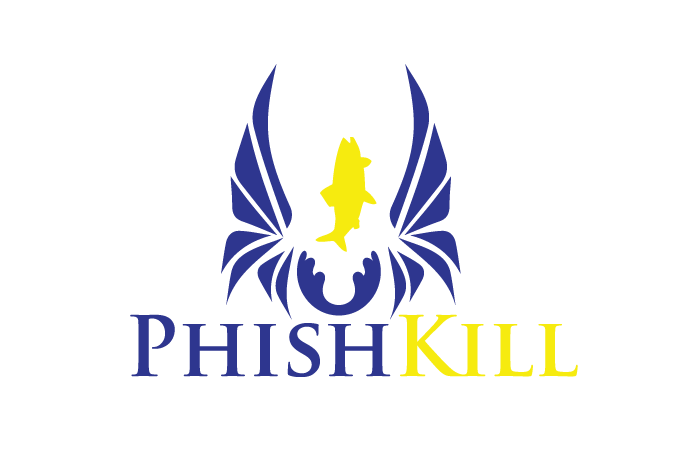 For Information contact:
Steven Mains, PhD, CEO
757-814-3598
steven.mains@techmis.com
HBGary Incident
HBGary, a computer security company, said they were going to unmask “Anonymous”, a notorious hacking ring at a conference
Attack means:  Social engineering, SQL injection
Haul:  Credentials, emails addresses and passwords for people authorized to make changes to system
Result:
Locked senior employees out of email
Stole and published internal emails where employees talked about how stupid the clients were to pay HBGary what they were paying them
Massive embarrassment for the company and loss of clients
Cyber Security
Protecting Data 24/7
Combining Behavioral Science and Computer Science to Protect Data
Comprehensive protection:
Phishkill – Shown to reduce susceptibility to social engineering  attacks by over 80%.
Comprehensive Risk Assessments to  understand employee behavior and modify it through training and rewards
Active defenses through password and penetration testing
Tigerphish – Mitigate damage if a breach occurs
ID hardware and software vulnerabilities
Structure data to minimize accessibility
Security Policy analysis
Cleanphish – Get back to full operations quickly
Intrusion detection
Incident response
Recovery and remediation
Understanding Employee Behavior
Anticipating 
Hacker 
Behavior
Increased Network Protection
Network Security Measures
Current and Recent Clients
  US Cyber Command
About TechMIS
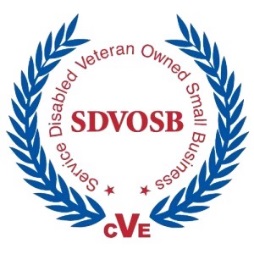 Top Secret Facility Clearance, Cage Code: 3L8X7
Key People:
Steven Mains
CEO and Managing Partner
Former Director, Center for Army Lessons Learned 
PhD, Computer Science, College of William and Mary
MS, Computational Operations Research, College of William and Mary
Burt Squires
VP and Partner
Former Systems Integration Engineer, NASA
BS and MS, Engineering, Columbia University
Harvey Glasgow
Controller and Partner
Former CFO, Clayton Group
Relevant NAICS Codes:
541611 - Administrative Management and General Management Consulting
541690 - Other Scientific and Technical Consulting Services
518210 - Data Processing, Hosting, and Related Services
519110 - News Syndicates
519130 - Internet Publishing and Broadcasting and Web Search Portals
541910 - Marketing Research and Public Opinion Polling
541990 - All Other Professional, Scientific, and Technical Services
611430 - Professional and Management Development Training
Flags to Look For
Addresses are different. Never seen yahoo acct before. 
SAM Assy is 226, not 266
From: "Michael Hxxxxxxxx" xxxxxxxx@verizon.net
Reply-To: "Michael Hxxxxxxx" <president266@yahoo.com>
To: xxxxxxx.xxxxxxx@gmail.com

Subject: Payment Request

Date: Tue, 05 Jul 2016 11:41:21 -0700

I need you to make a payment for the Assembly, confirm if you can process it today so I can forward you the beneficiary details

Regards,
 Michael Hxxxxxxx
Poor punctuation.  No discussion of a payment at previous meeting
Never goes by Michael
More Red Flags
From: "Michael Hxxxx" xxxxxx@verizon.net
Reply-To: "Michael Hxxxxxx" <president266@yahoo.com>
To: Steven.xxxxx@gmail.com
Subject: Payment Request
Date: Wed, 06 Jul 2016 06:25:25 -0700

Hope you had a nice rest, Don't forget to go to Wells Fargo today to make the deposit in her account.
Not common US English
USA?
MARY HELEN GARCIA..BANK  WELLS FARGO BANK
BANK ADDRESS  240 N , EUCLID AVE ONTARIO CALIFORNIA 91761 USA 
ACCOUNT NUMBER  3717967339
ROUTING NUMBER 121000248
ABA NUMBER=3D121000248
SWIFT CODE 3DWDBIUS

Make a payment of $1300 to Her.
SWIFT Code not used in US
Not common US use of uppercase
More Red Flags
From: xxxx <xxxx.xxxx@gmail.com>
To: Michael Hxxxxxx president2616@yahoo.com
Date: Tue, 05 Jul 2016 15:27:28 -0700

OK I will try to do that. If I can't get it done today, I can physically go to Wells Fargo tomorrow and make the deposit into her account
From: Michael Hxxxxxx president2616@yahoo.com
To: xxx.xxx@gmail.com
Subject: Payment Request
Date: Tue, 05 Jul 2016 16:55:41 -0700

Hi Steve,
 Give me an update, where you able to make the payment today?
Email becomes more urgent
More Red Flags
Date: Tue, 5 Jul 2016 14:58:18 -0400
Subject: Re: Payment Request

From: XXXXXXX <xxxx.xxxxxx@gmail.com>
To: Michael XXXXXXXX  <president266@yahoo.com>

Mike - I think I can do that today. Will take a couple days for the bank
check to get to them, but, short answer, yes I can do that.
From: "Michael Hxxxxxxxx" xxxxxxxx@verizon.net
Reply-To: "Michael Hxxxxxxx" <president266@yahoo.com>
To: xxxx.xxxx@gmail.com
Subject: Payment Request
Date: Tue, 05 Jul 2016 12:21:34 -0700

XXXX, I'd prefer you do a cash deposit or a wire transfer to the Vendor's account. She operates a Wells Fargo account.
Urgency is odd given no previous discussion
Or Like This…
Insider Threats
Disgruntled Employees
Fired/Laid-off Employees
SysAdmins with too many privileges
How Big Is This Problem?
[Speaker Notes: Anthem likely a foreign government]